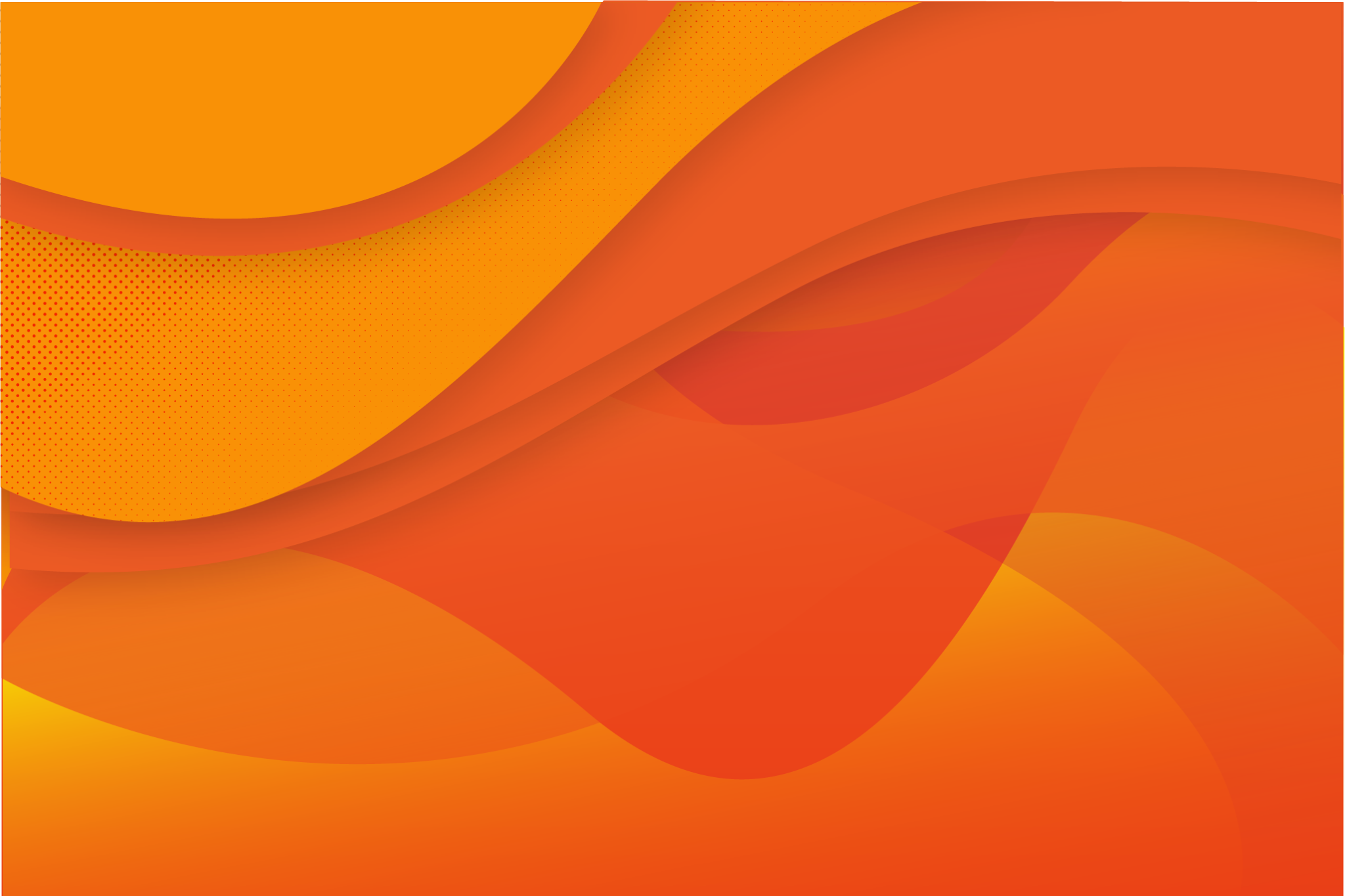 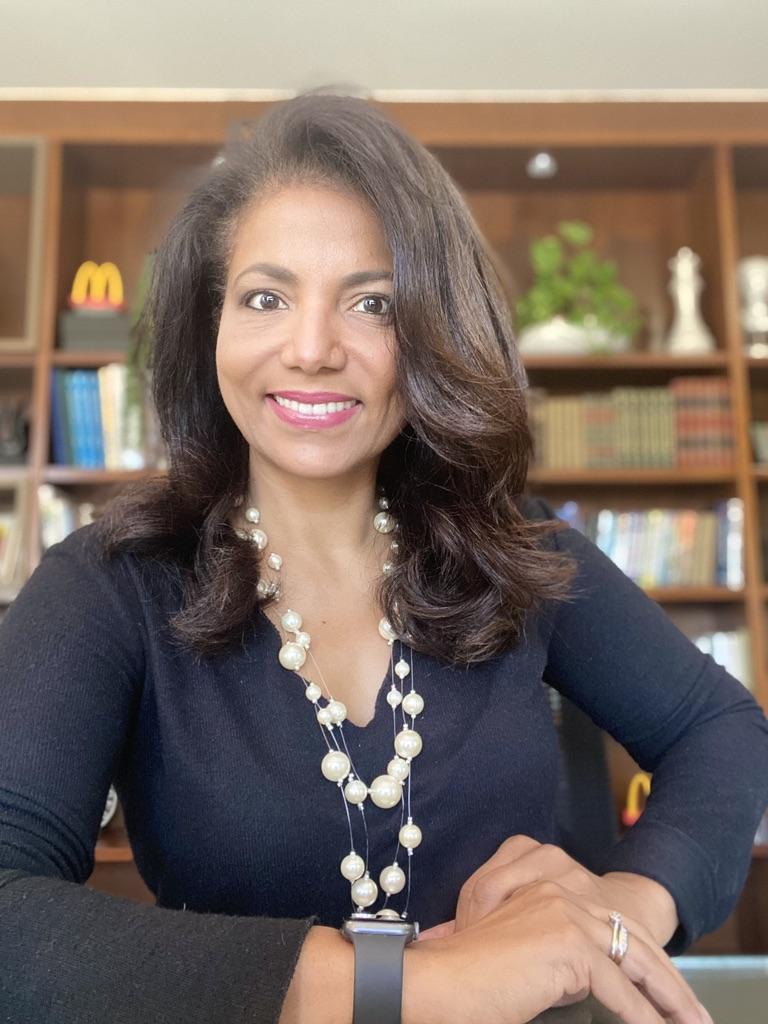 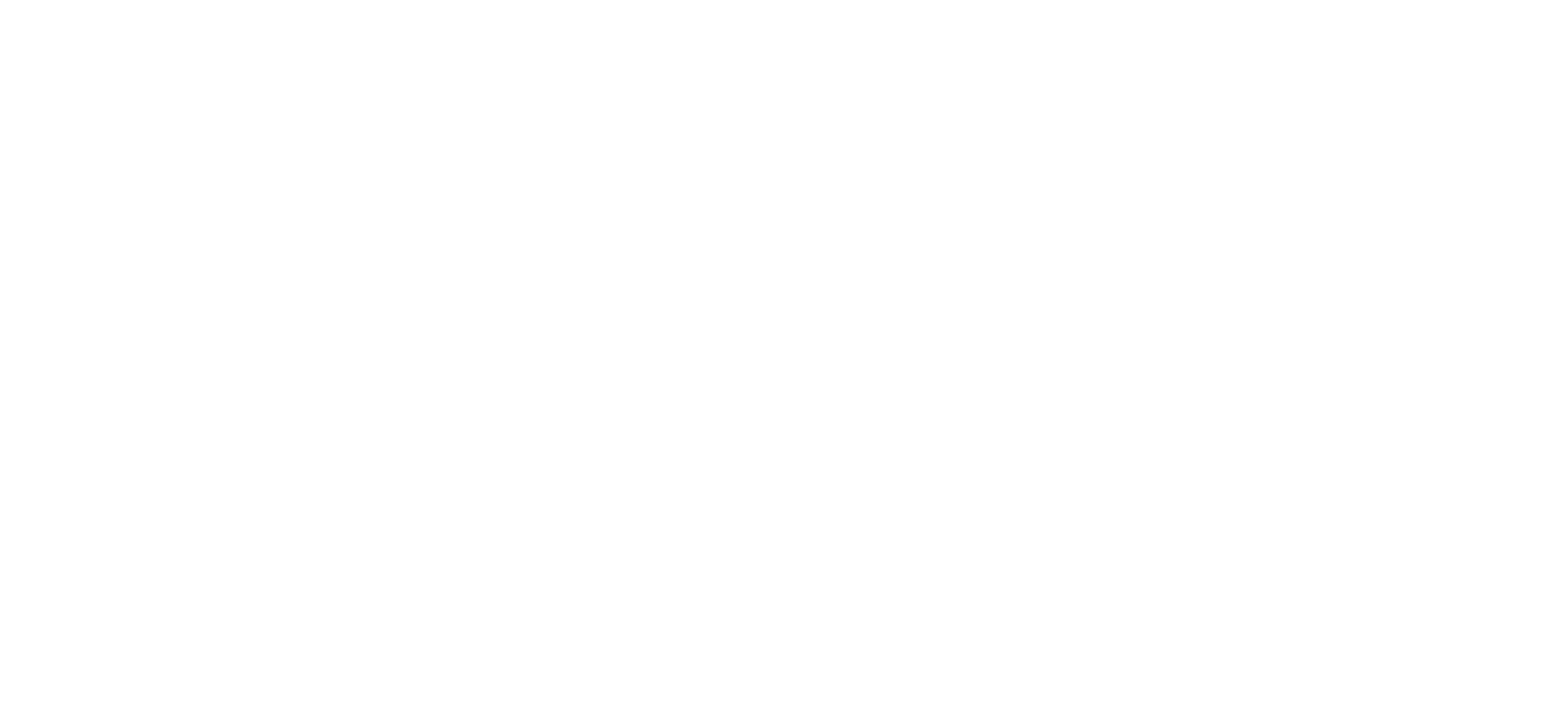 DIVERSIDADE, EQUIDADE
&
INCLUSÃO
Iris Pereira Barbosa Barreira
Conselheira, Consultora, Palestrante, investidora Anjo e Voluntária
2
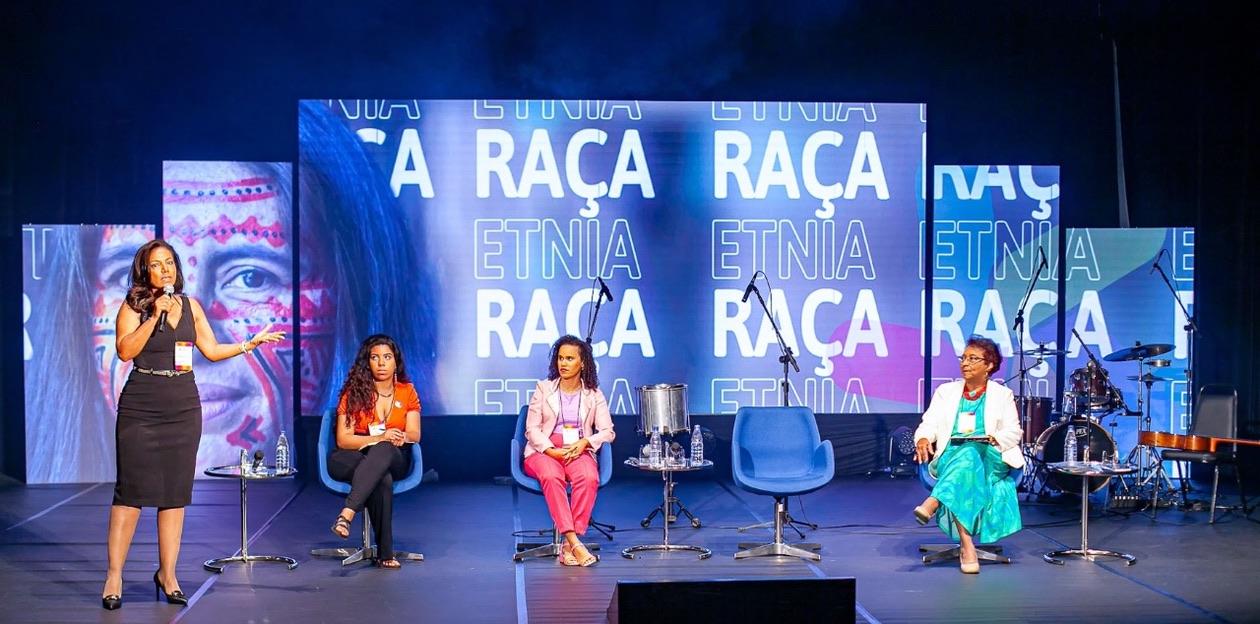 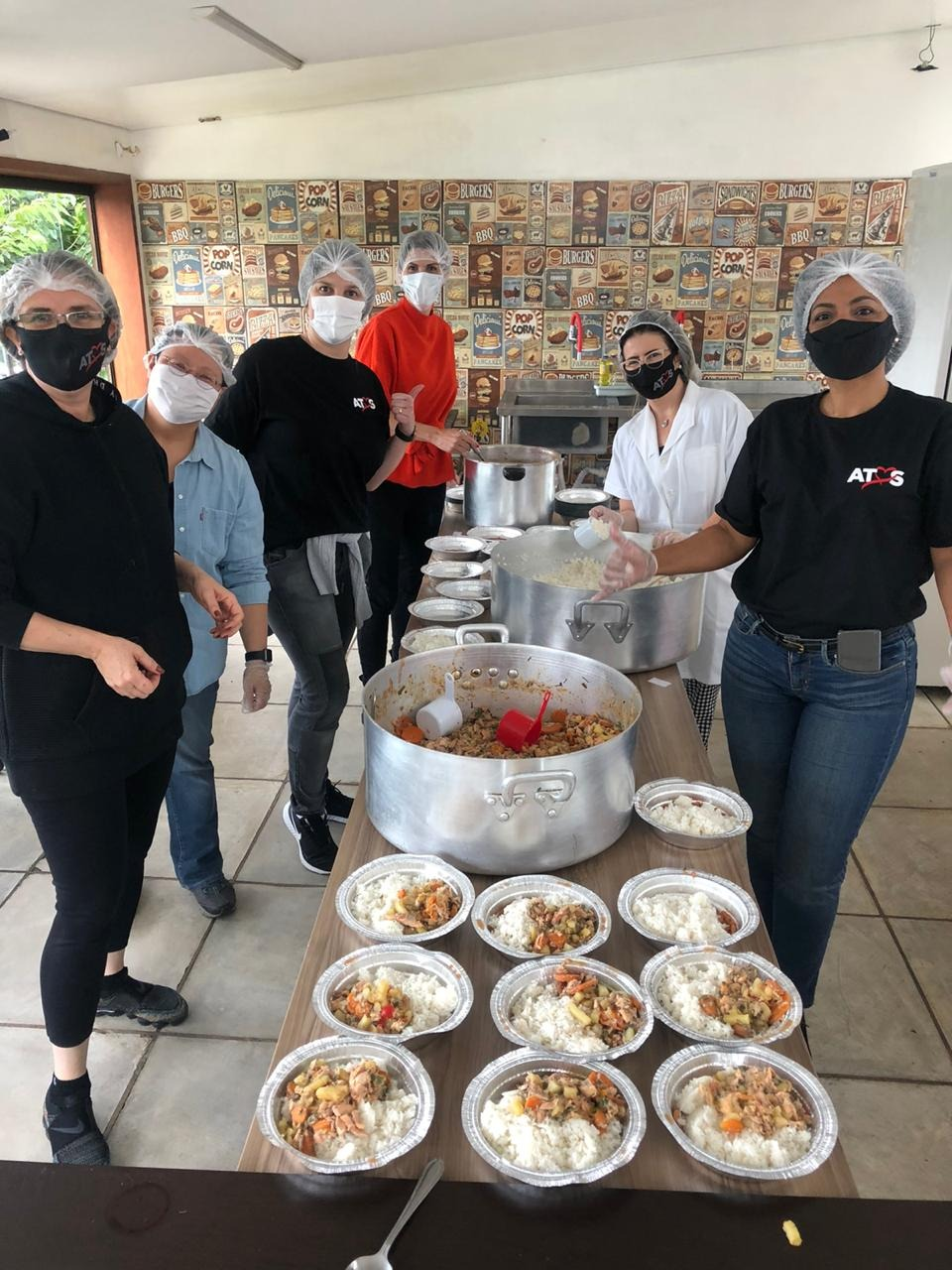 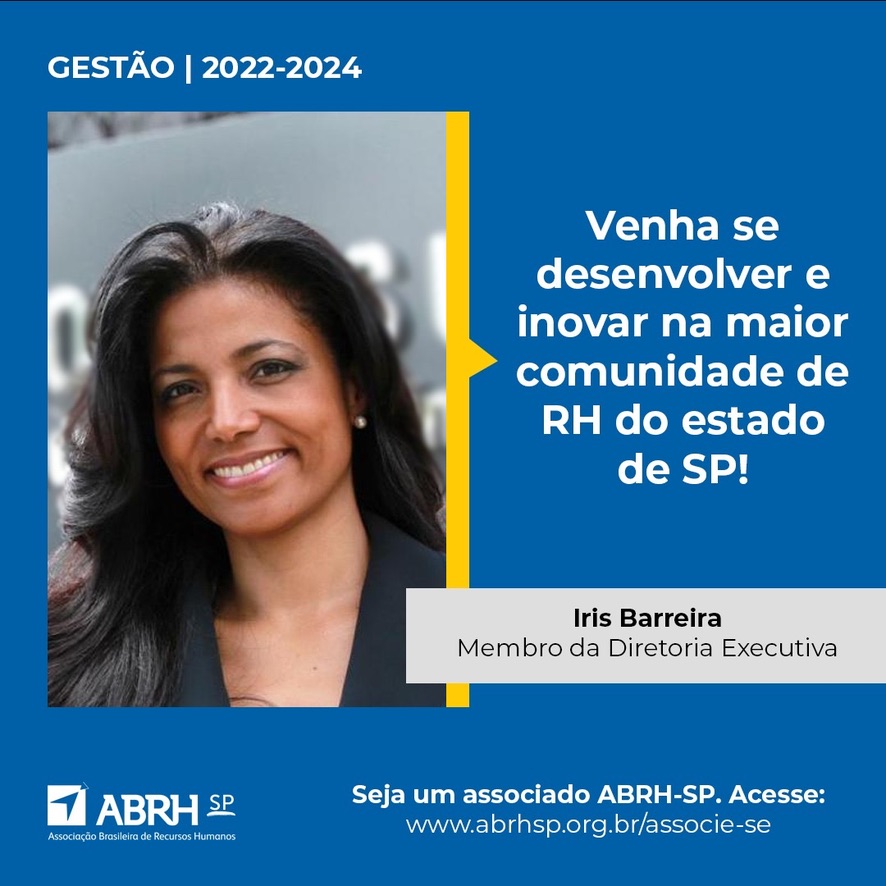 INCLUSÃO
EQUIDADE
DIVERSIDADE
DIVERSIDADE 
EQUIDADE 
INCLUSÃO
Principais pilares de Diversidade
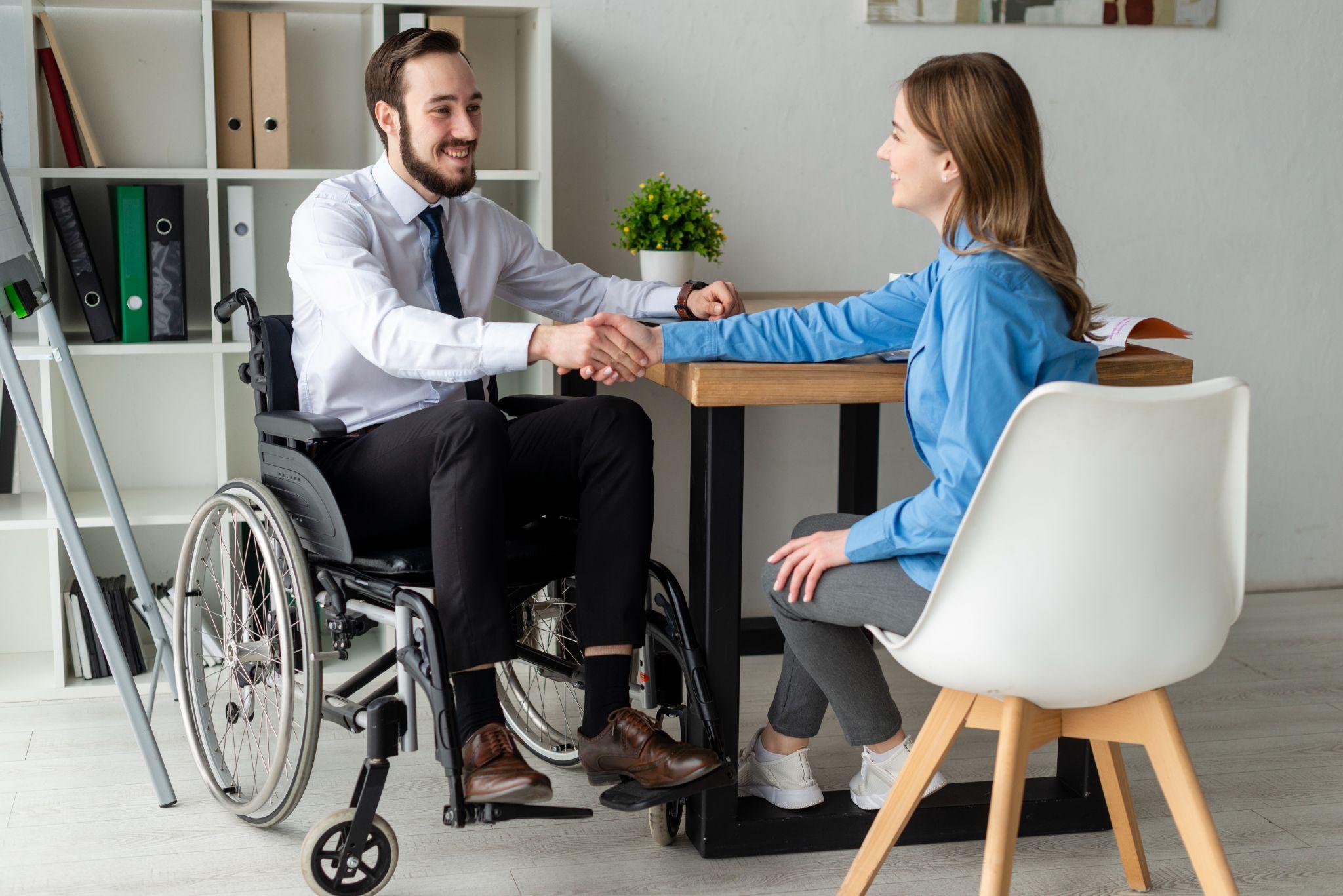 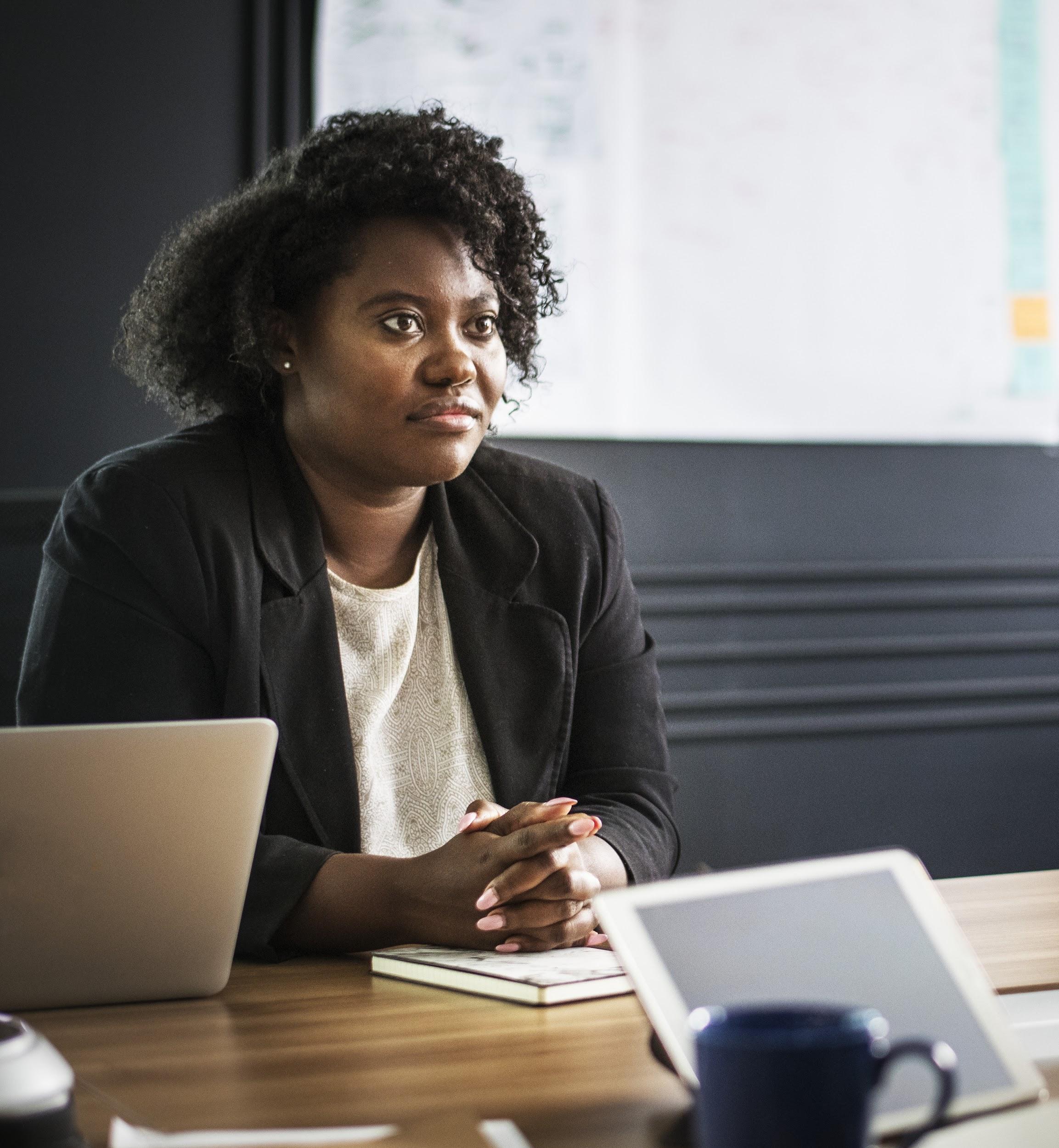 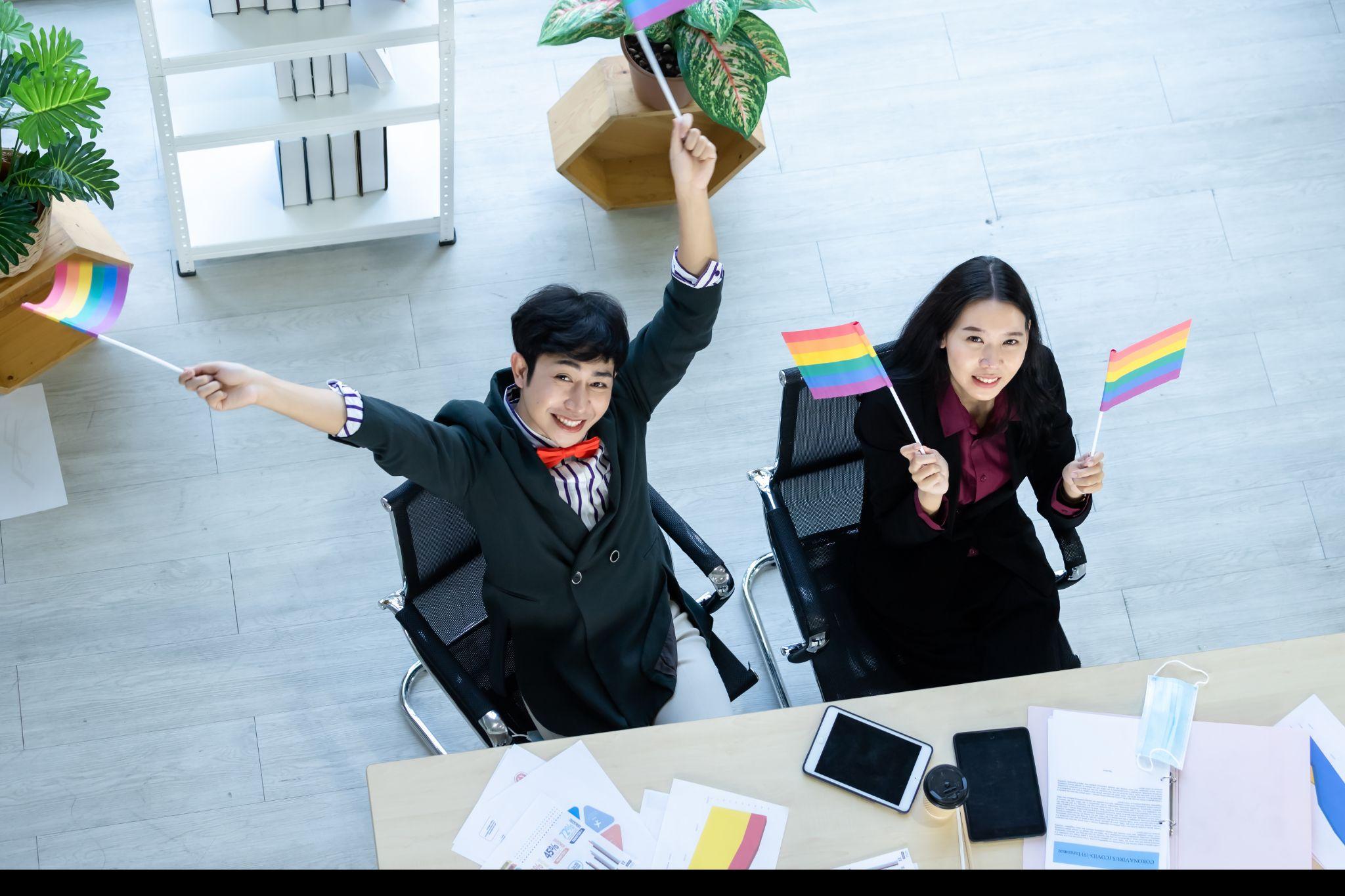 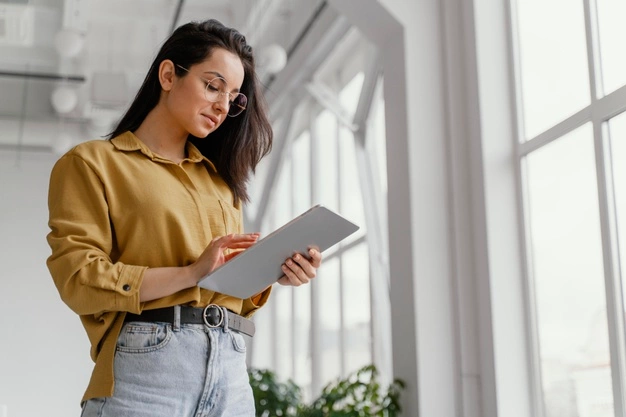 PCD
Etária
Raça
Orientação Sexual
Gênero
Pensamento, idéias, vivência e pontos de vista
Por quê a D&I devem estar na agenda estratégica das empresas?
Empresas diversas tem 17% mais engajamento de seus colaboradores (dispostos a ir além)

19% mais receita derivada de inovação e 
9% mais lucro na média
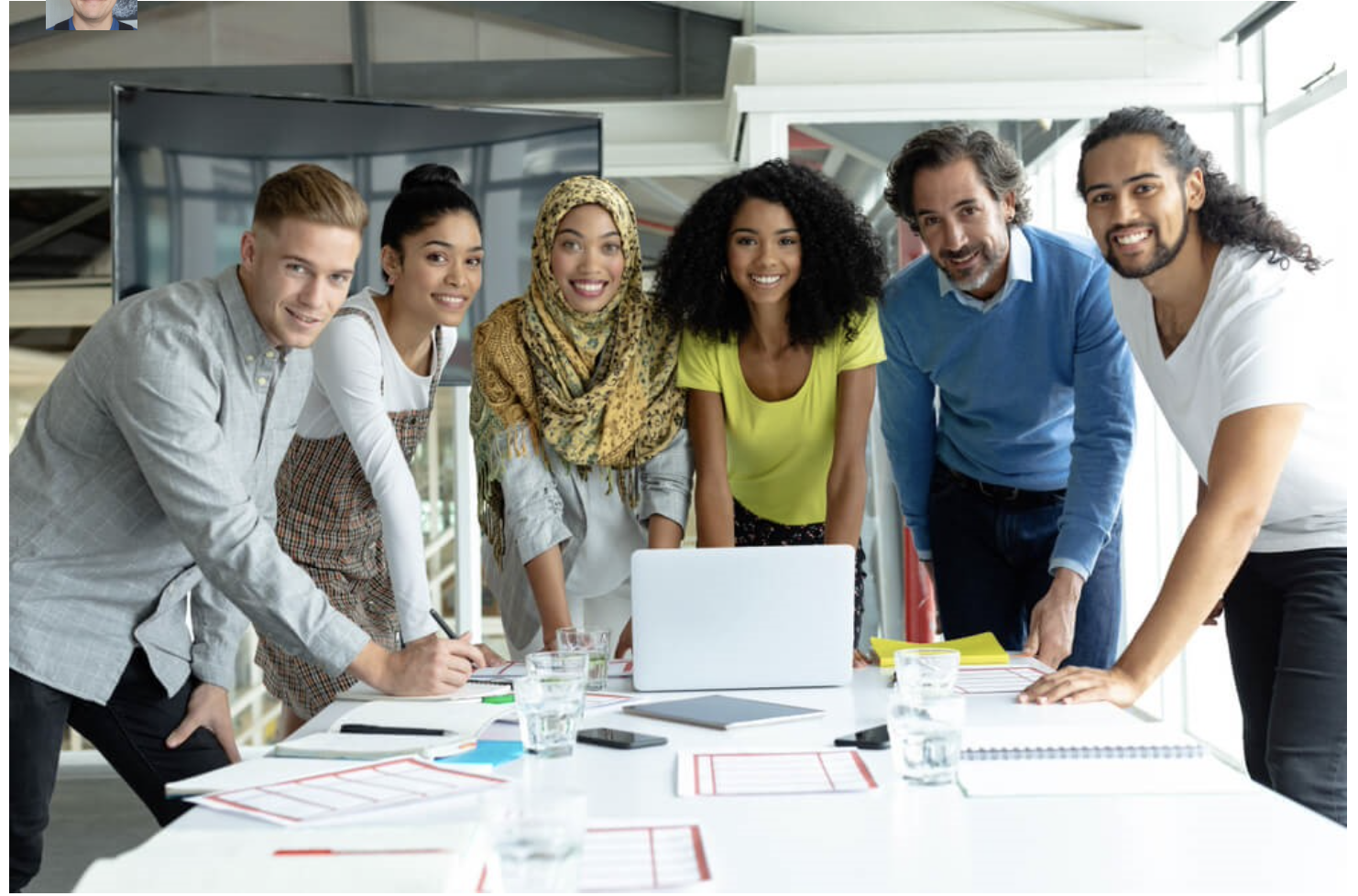 * Fonte: Pesquisa do Boston Consulting Group feita em mais de 1.700 empresas em oito países.
Mulheres na liderança das Empresas 
Sub-representação
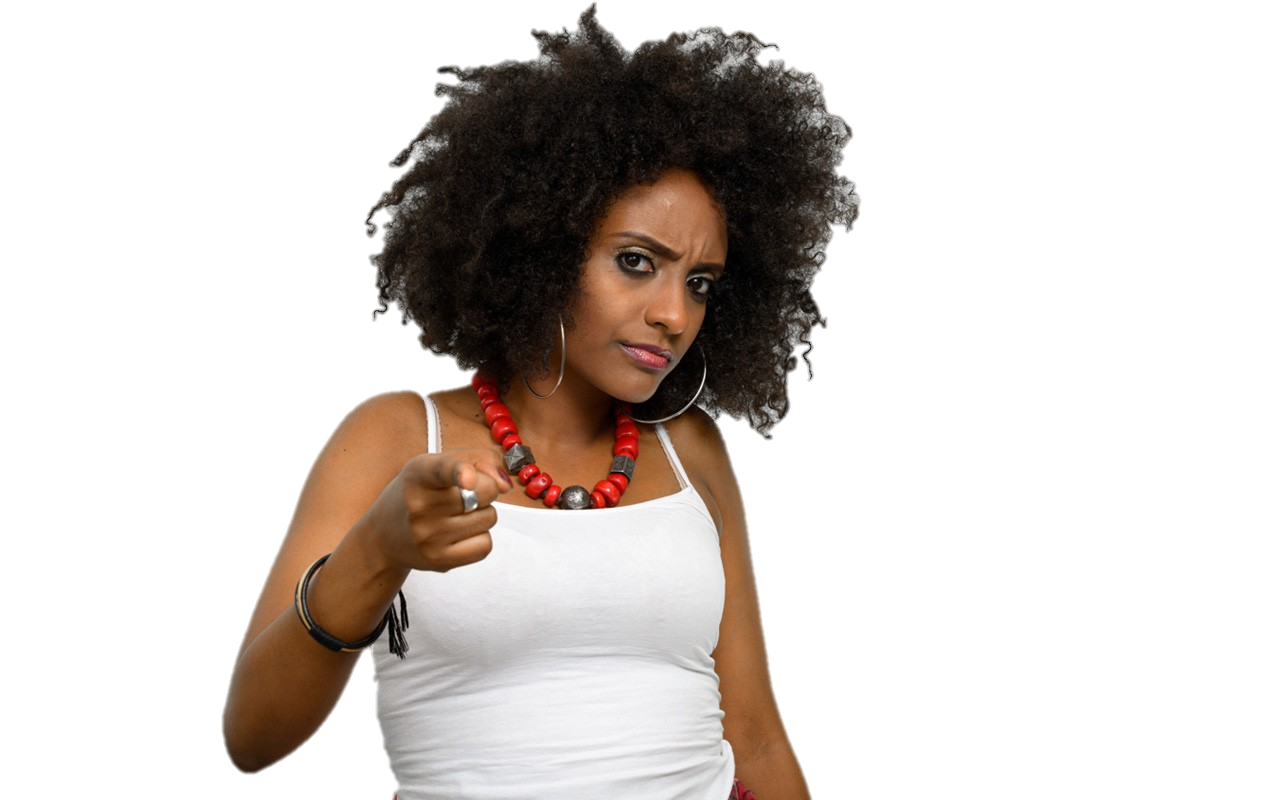 A média de mulheres na liderança é de 17%
Mulheres negras são apenas 0,4% das executivas de grandes empresa
Mulheres em posições de liderança ganham 23% menos que os homens
Fonte: international Labor Organization (ILO)
Diversidade de Gênero na área de Seguro
9%
30%
A média de mulheres em Segurança é de 56% (Funcionárias)
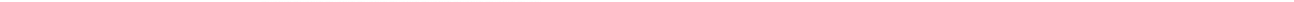 A média de Diretoras é de 25%
A média de Conselheiras é de 19%
As mulheres sustentam financeiramente 45% das famílias brasileiras mesmo ganhando menos. 

O PIB global cresceria 35% com a igualdade de gênero
Qual a importância da inclusão de gênero e raça em posições mais relevantes?
edição 2020 da consultoria McKinsey
A Capacitação em profissões do futuro como  tecnologia, é estratégico para o desenvolvimento Social e Econômico e ampliação  da geração de empregos tornando o País mais competitivo
51,2% de mulheres
54% Negros e Pardos 
IBGE 2021
Todos fazemos parte da diversidade, pois somos diferentes
Mas como fomentar esta consciência?
Não tenha medo de falar e agir, a ausência da sua voz e ação é muito mais danoso
Use do sua liderança  para abrir portas,  remover barreiras e ser o exemplo de comportamento 
Preste atenção a comportamentos discriminatórios e preconceituosos;
Não permita que DEI seja apenas um programa do RH (Pilar estratégico da empresa e seu pessoal)
Inicie essa jornada pela sua própria educação. Ouça as vozes dos minorizados
A
B
C
PERGUNTA 1
Trabalhar com os recursos que tem “fazendo de um limão uma limonada” é sinônimo de que competência?
Auto desenvolvimento
Criatividade
Coragem
A
B
C
PERGUNTA 2
Para expor seus pensamento e idéias diante de uma platéia ou reunião é preciso ter muita:
Disciplina
Auto-Confiança
Excelência
A
B
C
PERGUNTA 3
Para o FMI, o PIB global cresceria xxx com a igualdade de gênero nas relações de trabalho
5%
35%
Nunca cresceria
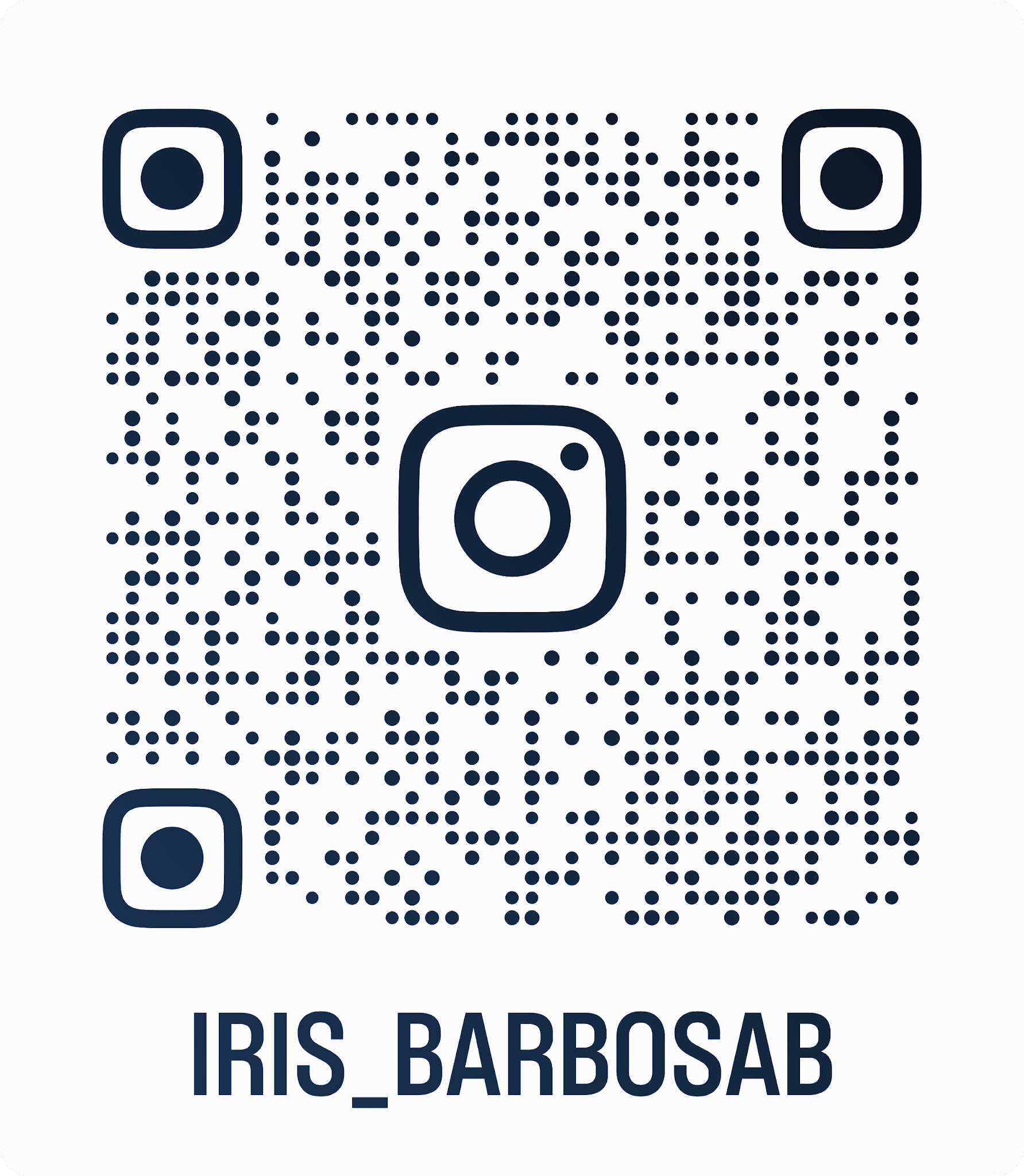 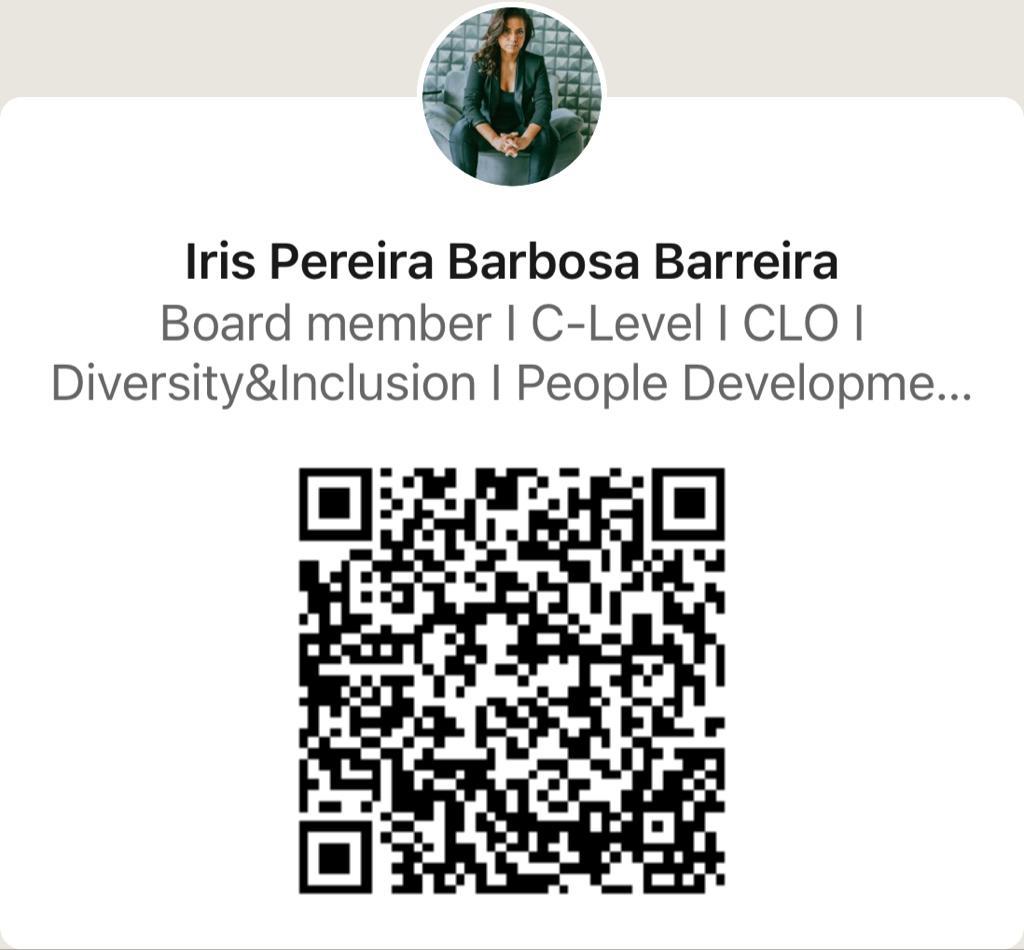 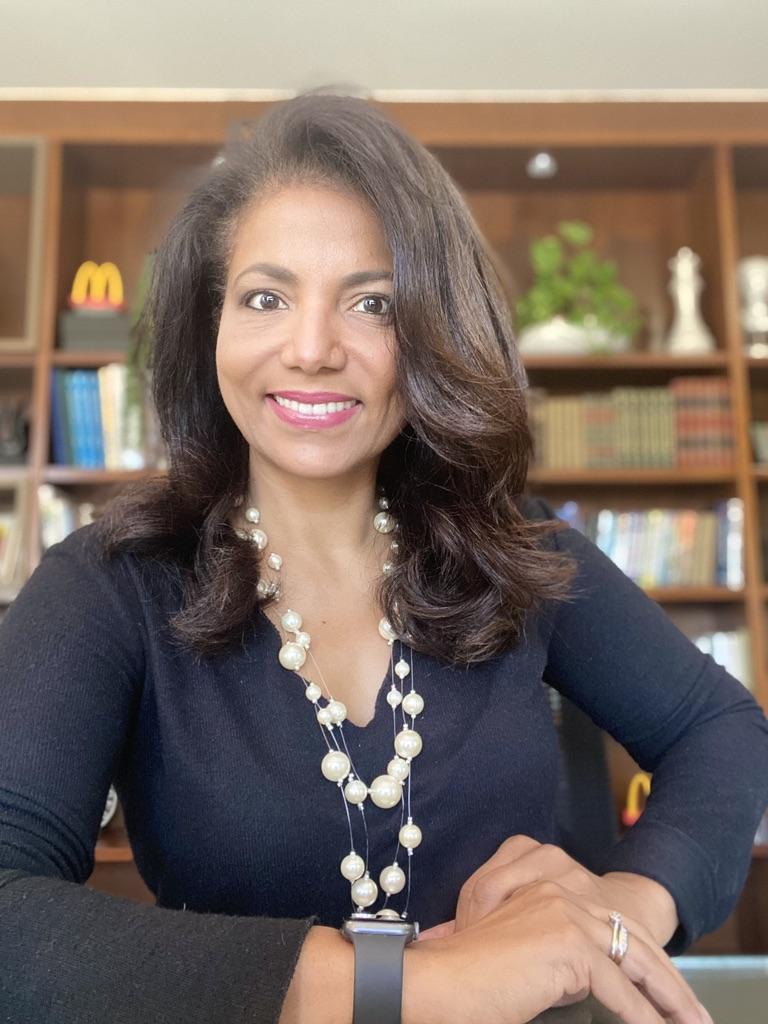 Obrigada!
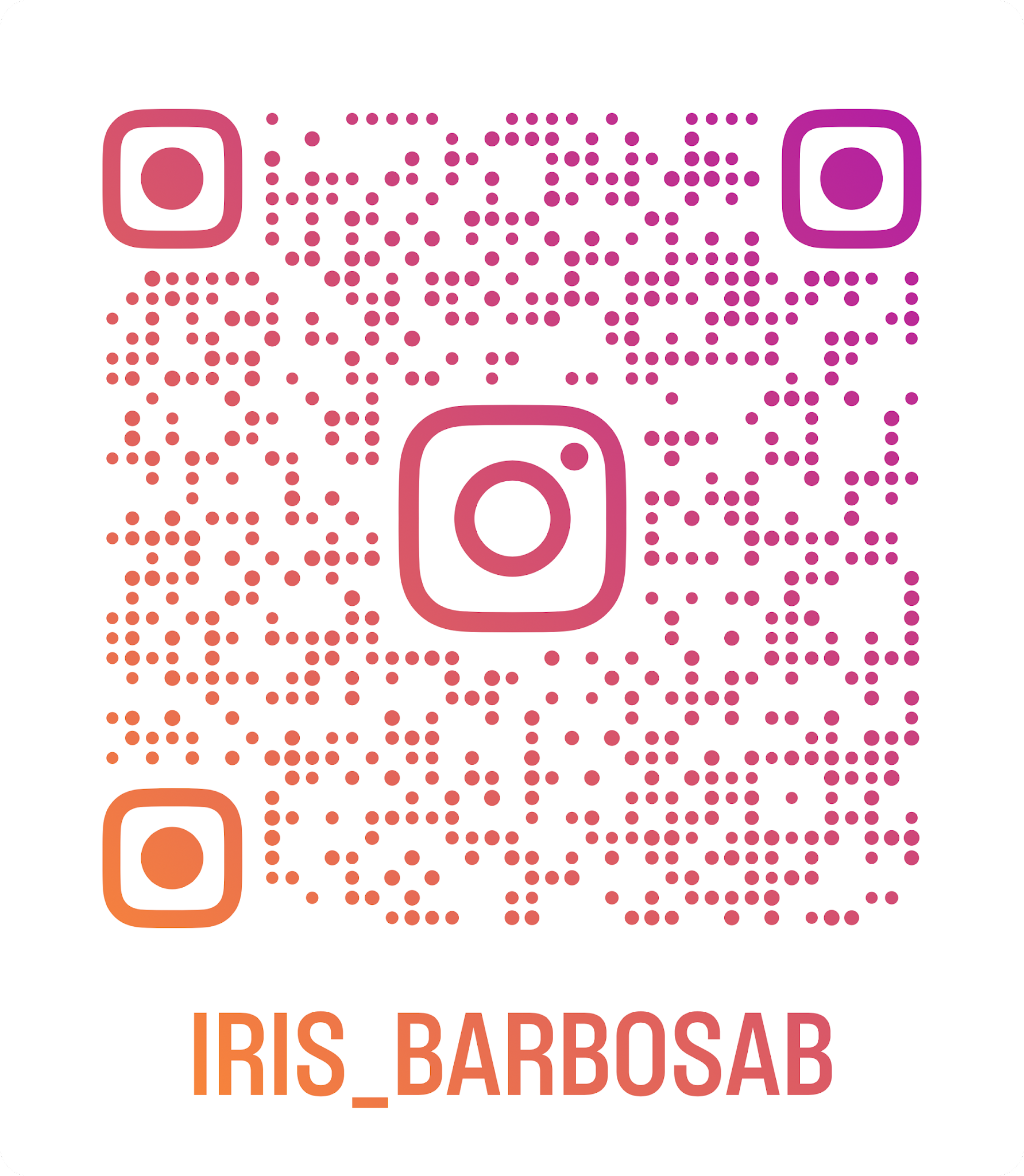 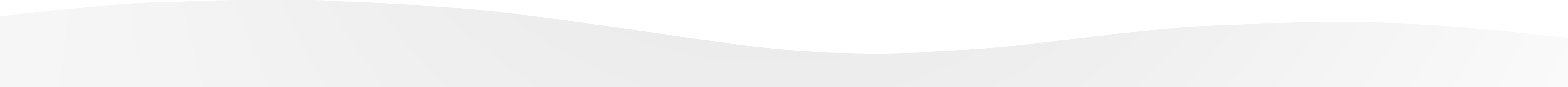